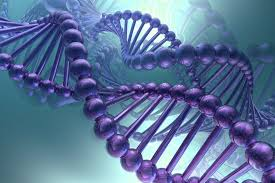 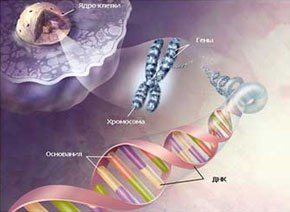 Молекулярна діагностика генів людини
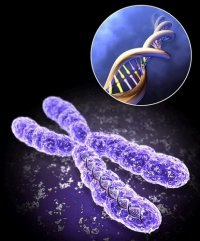 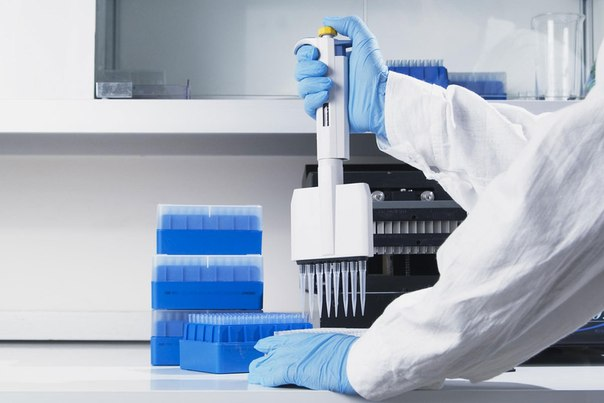 Уже через 10 років традиційна медицина відійде у небуття. Її місце займе ще мало відома в Україні, однак доволі ефективна у світі, молекулярна медицина. Молекулярна діагностика дозволяє заглянути всередину людини і всього за кілька годин дослідити її гени. Вона спрогнозує, на що особа захворіє через 10 років і допоможе вилікувати рак.
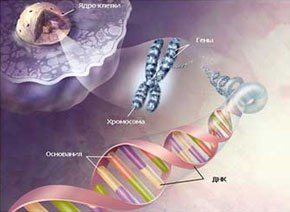 Молекулярна медицина дає можливість заглянути в організм людини і визначити причину хвороби. Ми можемо дослідити усі гени, з яких складається організм. Використовуючи молекулярну діагностику, лікар не дивиться на морфологію змін, а досліджує причину змін.
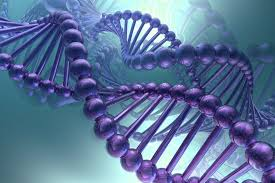 Даний метод є найбільш достовірним методом дослідження спадкових захворювань. Перевага ДНК-діагностики у порівнянні із іншими методами молекулярної генетики людини у тому, що цей метод дозволяє виявити та дослідити саме першопричину захворювання (ген, його локалізація, тип ушкоджень).
Цей метод дозволяє виявити навіть мінімальні порушення первинної структури ДНК (в тому числі однонуклеотидні заміни), які неможливо дослідити іншими методами.
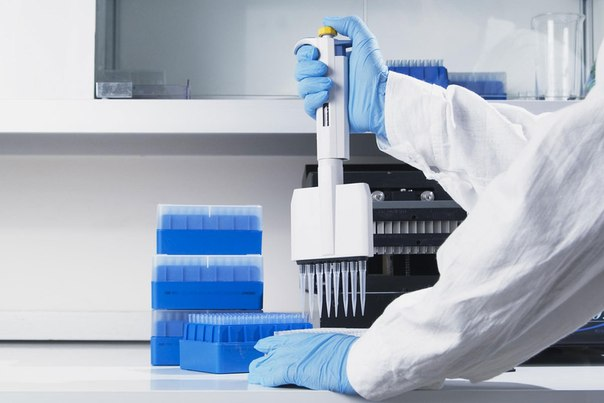